Emergence de l’approche systémique
S. Tirard
Centre Françoise Viète d’épistémologie et d’histoire des sciences
Université de Nantes
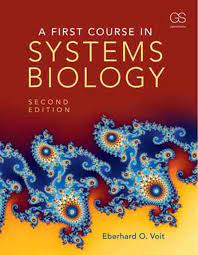 2018
Système : histoire de mots
Système : histoire de mots
Ne pas tomber dans le piège du « Pour moi, la systémique c’est… »
Analyse critique d’un concept et de son histoire vs formulation d’un opinion
DES définitions du mot système !
Système : Définitions
Système n. m. est emprunté (1552) au bas latin systema (ive siècle) « assemblage », terme de musique utilisé au moyen âge (…)  Systema reprend reprend une acception du grec sustêma « assemblage, ensemble », dans la théorie cosmologique d’Aristote, et (…) le mot désigne aussi dans divers domaines une combinaison, un groupement (corps de la société, musique, poésie..) 
Sustema vient du verbe susnistanai : placer ensemble, grouper, unir…

Système est introduit au milieu du XVIe siècle dans le vocabulaire scientifique pour désigner un ensemble de propositions, ordonnées pour constituer une doctrine cohérente du monde ; cet emploi, qui ne présume pas de la vérité des propositions, se développe surtout à partir de la seconde moitié du XVIIe siècle.

…
D’après Rey Alain (dir.), Le Robert Dictionnaire historique de la langue française (DHLF), Paris, Dictionnaires Le Robert, 19998, Vol 3, p. 3732.
[Speaker Notes: Corps : armée, prêtres, magistrats]
Système : Définitions
Saussure (1857-1913)
« Un totalité organisée faite d’éléments solidaires ne pouvant être définis que les uns par rapport aux autres en fonction de leur place dans cette totalité »
Von Bertalanffy  (1901-1972)
« Ensemble d’unités en interrelations mutuelles »
de Rosnay
« Ensemble d’éléments en interaction dynamique, organisés en fonction d’un but »
Morin
« Unité globale organisée d’interrelations entre éléments, actions ou individus »
Bunge (1919-2020)
« Un objet complexe dont chaque partie ou composante est reliée à au moins une autre composante. (…) L’analyse la plus simple du concept de système fait intervenir les concepts de composition, d’environnement, de structure et de mécanisme. » Cf doc.
https://www.cnrtl.fr/definition/syst%C3%A8me
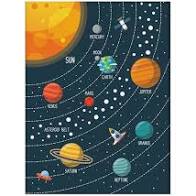 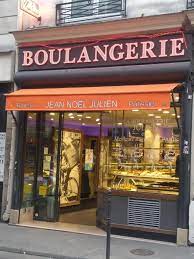 « Partout autour de nous, des systèmes »1
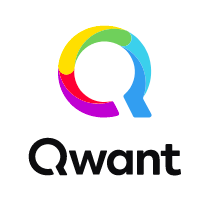 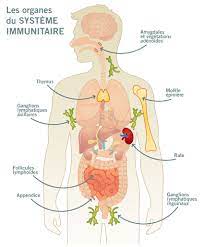 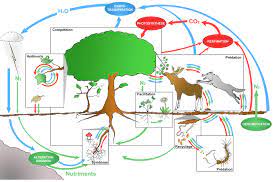 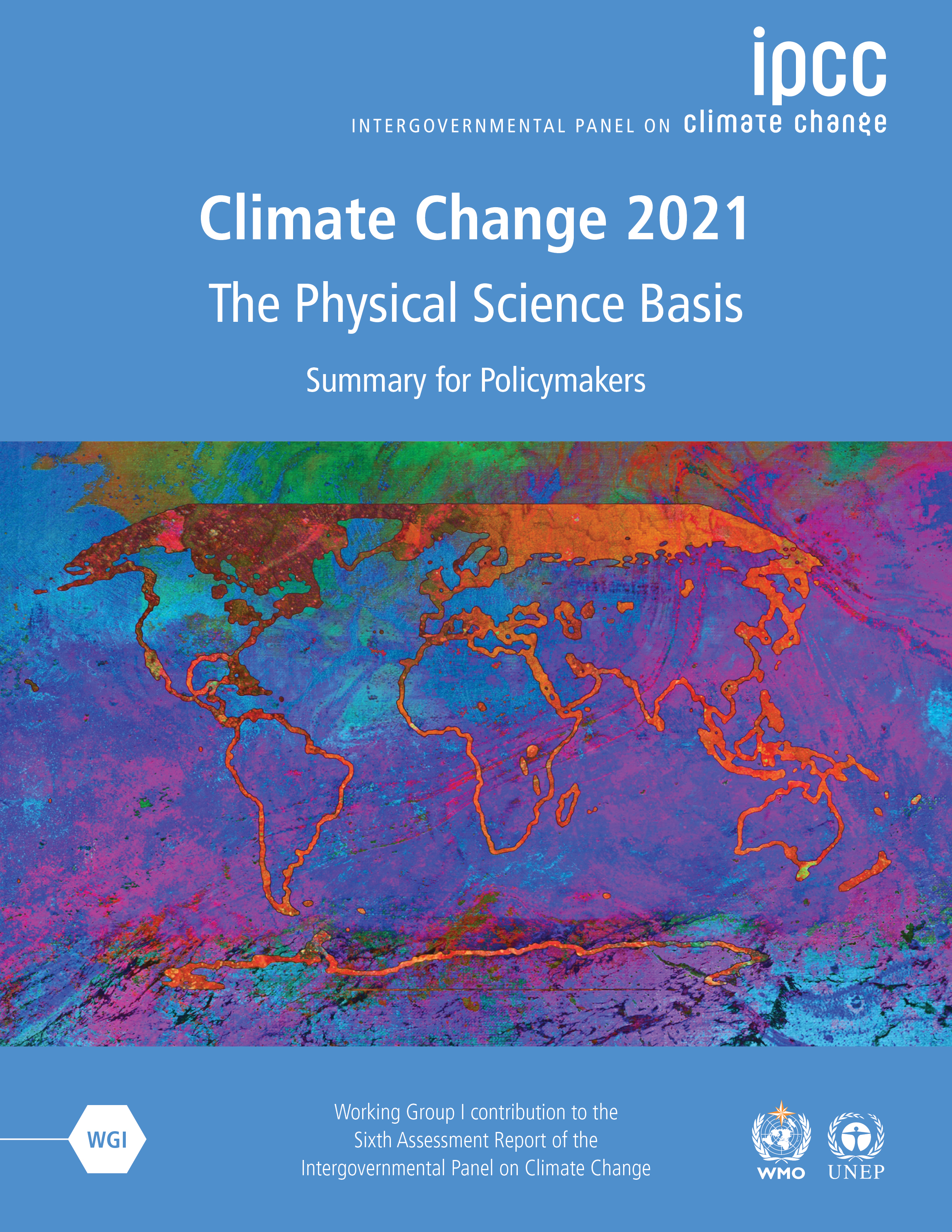 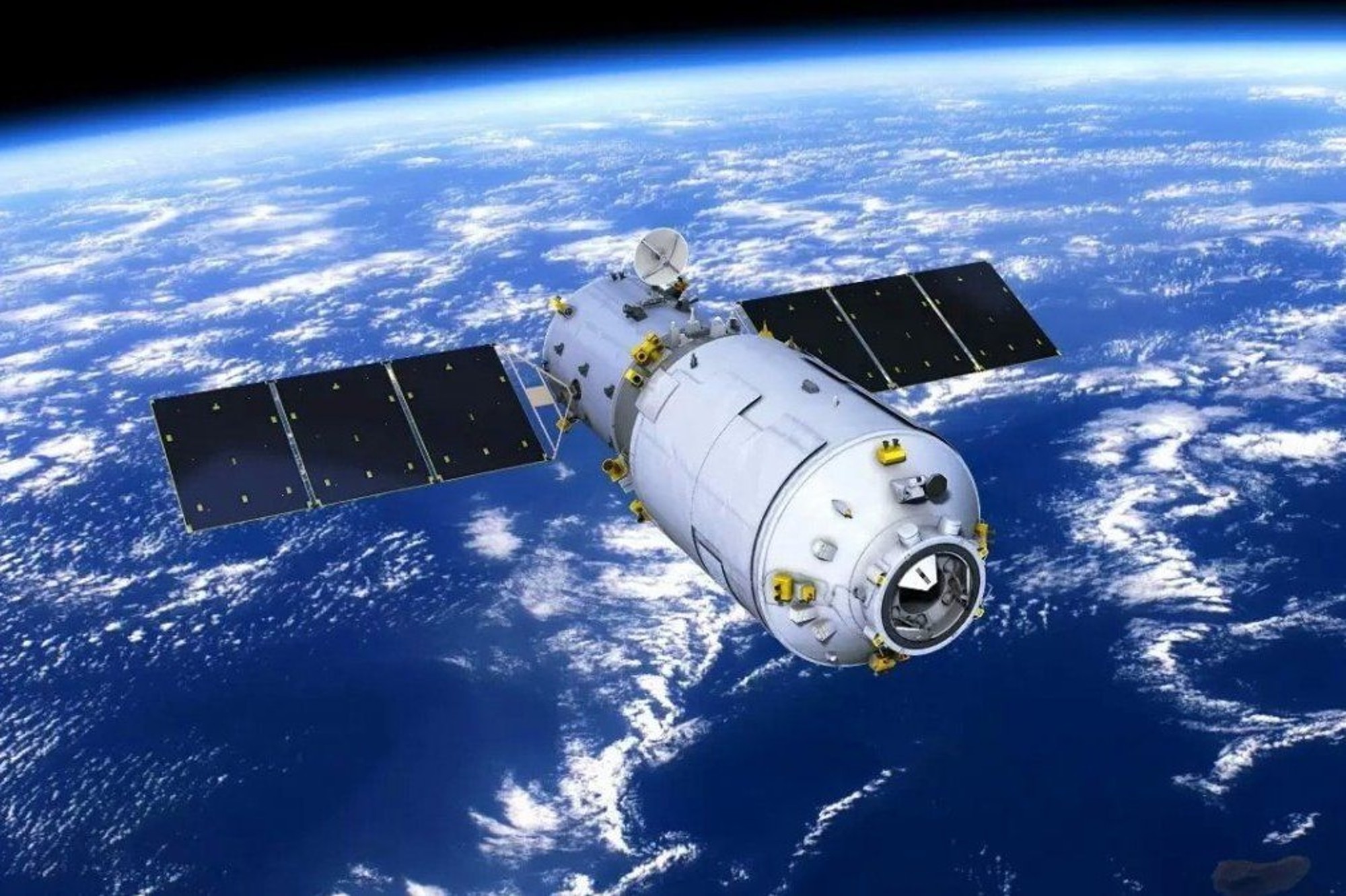 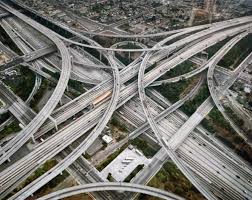 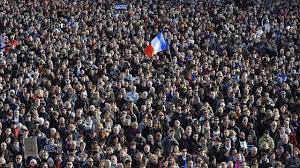 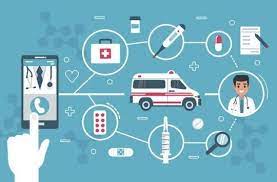 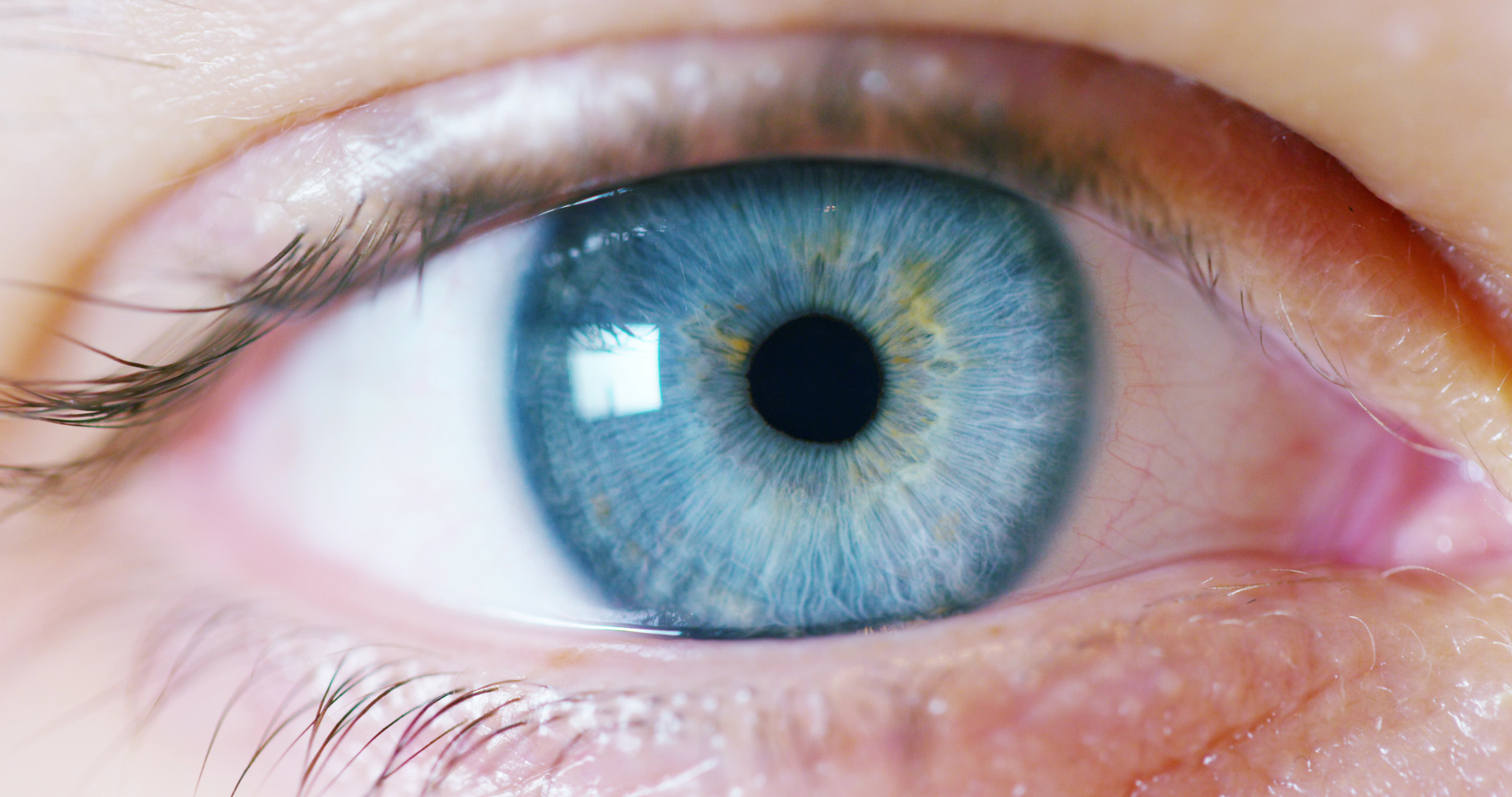 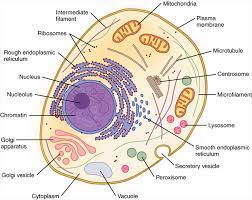 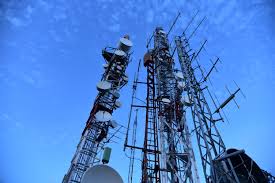 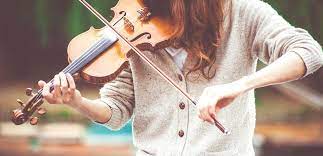 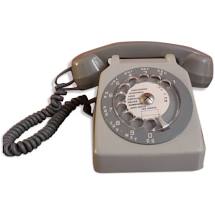 1 – Bertalanffy, TGS, 1968, 1
Formalisation du concept
Emergence
de la systémique
Communication
Penser le tout
Auto-organisation
L. Von Bertalanffy, 
General System Theory, 1968
SYSTEMIQUE
N. Wiener, 
Cybernetics, 1948
Shannon, 
The Mathematical Theory of Information, 1949
Domaines de développement et/ou d’application : 
Industrie, armement, aéronautique, spatial, informatique, biologie, société…
La théorie générale de systèmes (TGS) de Ludwig von Bertalanffy
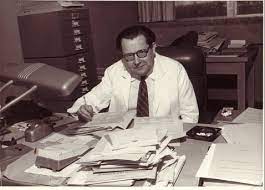 TGS  = Ce qui est commun aux systèmes
Etude scientifique des « tout » et des « totalité »
3 aspects indissociables :
Sciences des systèmes : pour rendre intelligible un ensemble d’objets, il faut connaître non seulement les éléments, mais aussi leurs relations. 
Technologie des systèmes
Philosophie des systèmes : 
« réorientation de la pensée et de la vision du monde issue de l’introduction du concept de « système ». 
Systèmes rééls / systèmes conceptuels (abstraits)
Pour Bertalanffy, le réductionnisme est dépassé.
« … une théorie plus générale des sciences spécialisées. Une tendance cachée des diverses branches. » (TGS, 13)
1901-1972
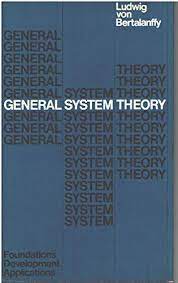 1968
La théorie générale de systèmes (TGS) de Ludwig von Bertalanffy
La systémique, non pas en tant que discipline, mais en tant que paradigme
Selon Bertalanffy, la TGS est un nouveau paradigme.
Formalisation du concept
Emergence
de la systémique
Communication
Penser le tout
Auto-organisation
L. Von Bertalanffy, 
General System Theory, 1968
SYSTEMIQUE
N. Wiener, 
Cybernetics, 1948
Shannon, 
The Mathematical Theory of Information, 1949
Domaines de développement et/ou d’application : 
Industrie, armement, aéronautique, spatial, informatique, biologie, société…
La théorie générale de systèmes (TGS) de Ludwig von Bertalanffy
La systémique, non pas en tant que discipline, mais en tant que paradigme
Selon Bertalanffy, la TGS est un nouveau paradigme.
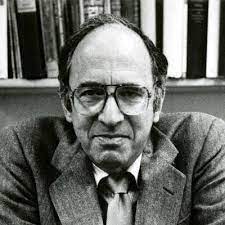 Thomas Kuhn, The Structure of Scientific Revolutions, 1962.
Notions de paradigme, de science normale et de révolution scientifique
1922-1996
La théorie générale de systèmes (TGS) de Ludwig von Bertalanffy
Comment penser le tout ?

Réhabilitation du concept d’analogie

Métaphore 

Isomorphisme

Modèle

>> Rôle des mathématiques
« Les modèles en langage courant ont donc une place dans la théorie des systèmes. L’idée de système conserve toute sa valeur même quand on ne peut pas le formuler mathématiquement ; elle reste une idée « directrice » plutôt que d’être une construction mathématique. » TGS, 23
[Speaker Notes: Analogie : Vol des oiseaux, des insectes
Métaphore : Cerveau planétaire, programme génétique, le deuxième cerveau…
Isomorphisme : Même relations des parties constituantes
Modèle : Représentation d’un objet, d’un processus ayant une valeur épistémique (descriptive, explicative…) : Double hélice d’ADN, schéma de la synthèse des protéines, organisme modèle (pois de Mendel, drosophile de Morgan, bactériophage, E. coli, lignées de souris, blastoïdes humains.
Forme de montée en généralité.]
Penser le « tout »
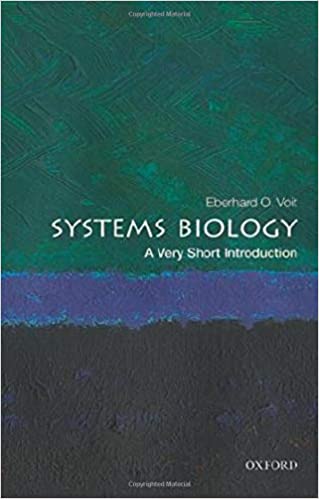 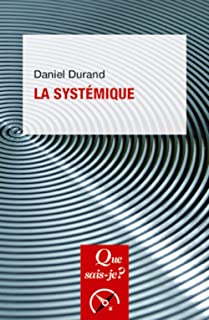 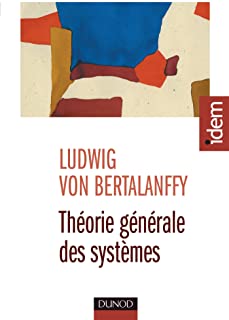 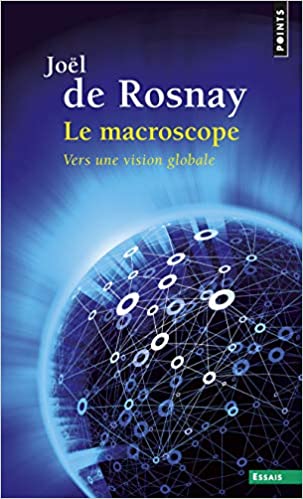 1968 /2012
1975
1979 > 2017
2020
Sciences de la vie et systèmes
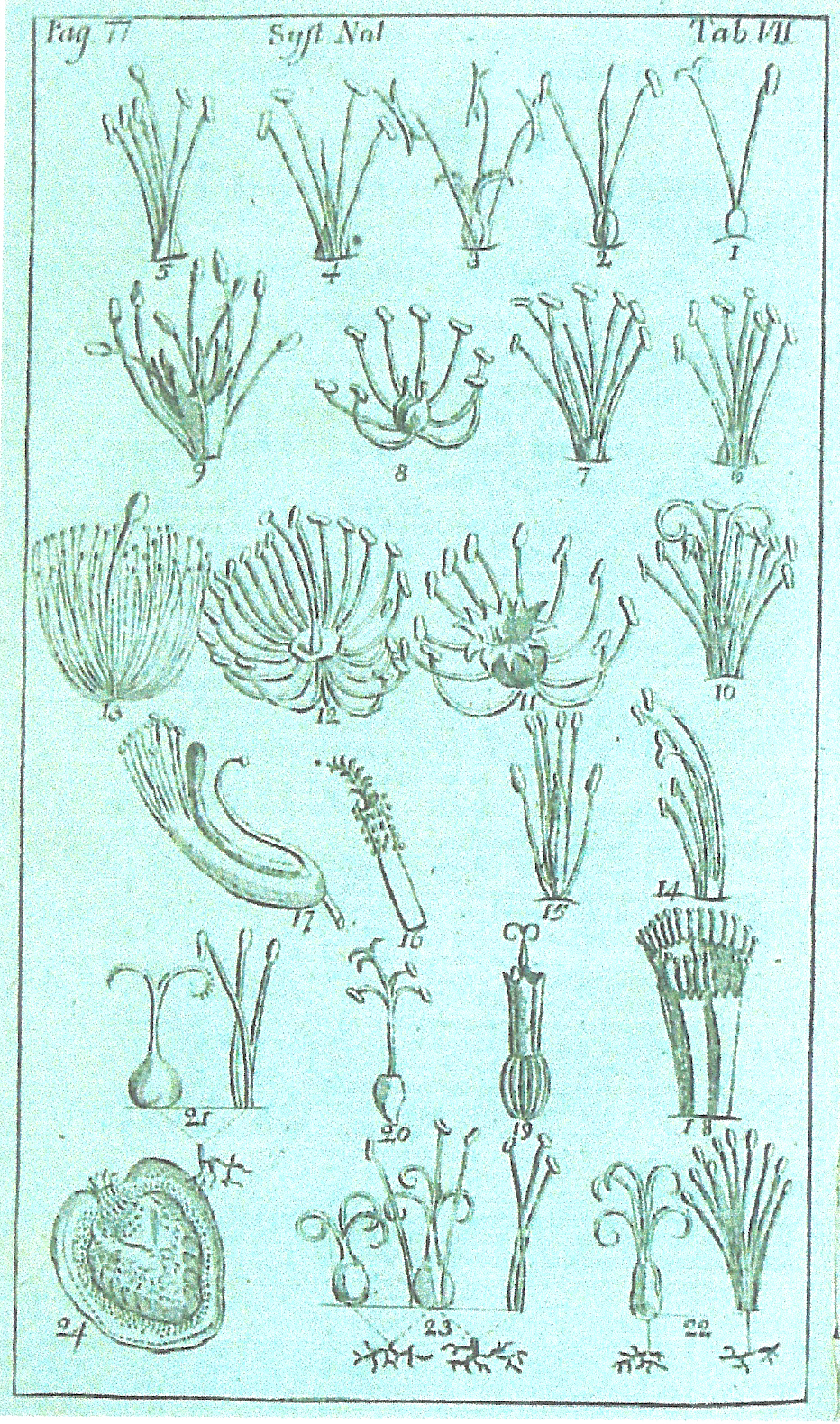 Usages pluriels
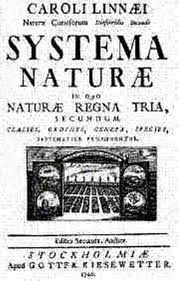 Exemple 1 : 

Depuis le XVIIe siècle, s’emploie dans la langue scientifique pour désigner « la distribution d’un ensemble d’objets de connaissance selon un ordre basé sur une petit nombre de critères, qui en rend l’étude plus facile. » (RDHLF, vol 3, 3733)

Carl Von Linné (1707-1778)
Systema naturae entre 1735 et 1768.
Exemple 2 : En anatomie

« Système nerveux » (1808 )
Sciences de la vie et systèmes
Claude Bernard et la physiologie
Bernard est critique / systèmes… philosophiques
Parfois considéré comme représentatif d’une approche systémique. 
Bertalanffy parle de la conception organique de Claude Bernard.
« Si le physicien et le physiologiste se distinguent en ce que l’un s’occupe des phénomènes qui se passent dans la matière brute, et l’autre des phénomènes qui s’accomplissent dans la matière vivante, ils ne diffèrent cependant pas, quant au but qu’ils veulent atteindre. En effet, l’un et l’autre se proposent pour un but commun de remonter à la cause première des phénomènes qu’ils étudient. [...] Le but de la méthode expérimentale ou le terme de toute recherche scientifique est identique pour les corps vivants et pour les corps bruts ; il consiste à trouver les relations qui rattachent un phénomène quelconque à sa cause prochaine, ou autrement dit, à déterminer les conditions nécessaires à la manifestation de ce phénomène. [...] Nous définirons donc la physiologie : la science qui a pour objet d’étudier les phénomènes des êtres vivants et de déterminer les conditions matérielles de leur manifestation. C’est par la méthode analytique ou expérimentale seule que nous pouvons arriver à cette détermination des conditions des phénomènes, aussi bien dans les corps vivants que dans les corps bruts ; car nous raisonnons de même pour expérimenter dans toutes les sciences. 
Les propriétés des corps vivants ne se manifestent à nous que par des rapports de réciprocité organique. Une glande salivaire, par exemple, n’existe que parce qu’elle est en rapport avec le système digestif, et que parce que ses éléments histologiques sont dans un certain rapport entre eux et avec le sang ; supprimez toutes ces relations en isolant par la pensée les éléments de l’organe des uns des autres, la glande salivaire n’existe plus.[...]En résumé le but de la science est partout identique : connaître les conditions matérielles des phénomènes. Mais si ce but est le même dans les sciences physico- chimiques et biologiques, il est beaucoup plus difficile à atteindre dans les dernières, à cause de la mobilité et de la complexité des phénomènes qu’on y rencontre. »
  
Bernard C. (1865), Introduction à l’étude de la médecine expérimentale, pp. 106-108, Paris Flammarion, 1984.
Sciences de la vie et systèmes
Claude Bernard et la physiologie
Bernard est critique / systèmes… philosophiques
Parfois considéré comme représentatif d’une approche systémique. 
Bertalanffy parle de la conception organique de Claude Bernard.
Fonctionnement des organes / Relations entre les organes
Concept de milieu intérieur.
Notion de régulation.
Sciences de la vie et systèmes
La biologie moléculaire / Biologie et réductionnisme au XXe siècle
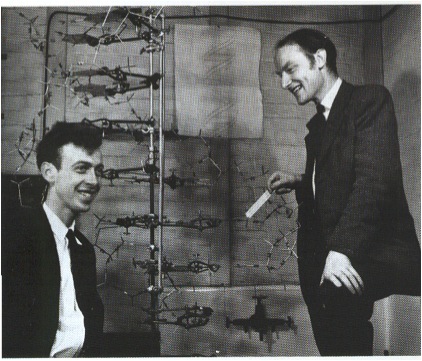 J. Watson et F. Crick
1953
Sciences de la vie et systèmes
La biologie moléculaire / Biologie et réductionnisme au XXe siècle
1930s : Renforcement d’une tendance réductionniste pour l’étude du vivant
Soutien orienté de la Fondation Rockfeller
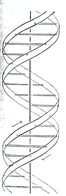 1941-1966 : Développement des concepts fondamentaux de la biologie moléculaire
Rôle des physiciens : groupe du phage 
> Réduction de la complexité des modèles
Théorie de l’information
Métaphore du programme informatique
1970s et suivantes : développement du génie génétique
Développement des techniques de séquençage
Omiques
                … stockage des données dans l’ADN
Sciences de la vie et systèmes
Approche réductionniste vs approche systémique
Méthode  exp.
Bernard
Physiologie
Sciences de la vie et systèmes
Approche réductionniste vs approche systémique
Méthode  exp.
Bernard
Physiologie
Génocentrisme
« Le tout génétique »
Bio mol
Réductionnisme
Sciences de la vie et systèmes
Approche réductionniste vs approche systémique
Méthode  exp.
Bernard
Physiologie
Complexité du vivant
Biologie systémique :
Interactions
Complexité
Génocentrisme
« Le tout génétique »
Bio mol
Réductionnisme
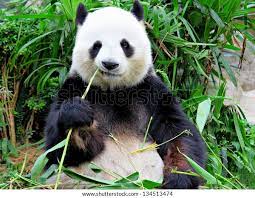 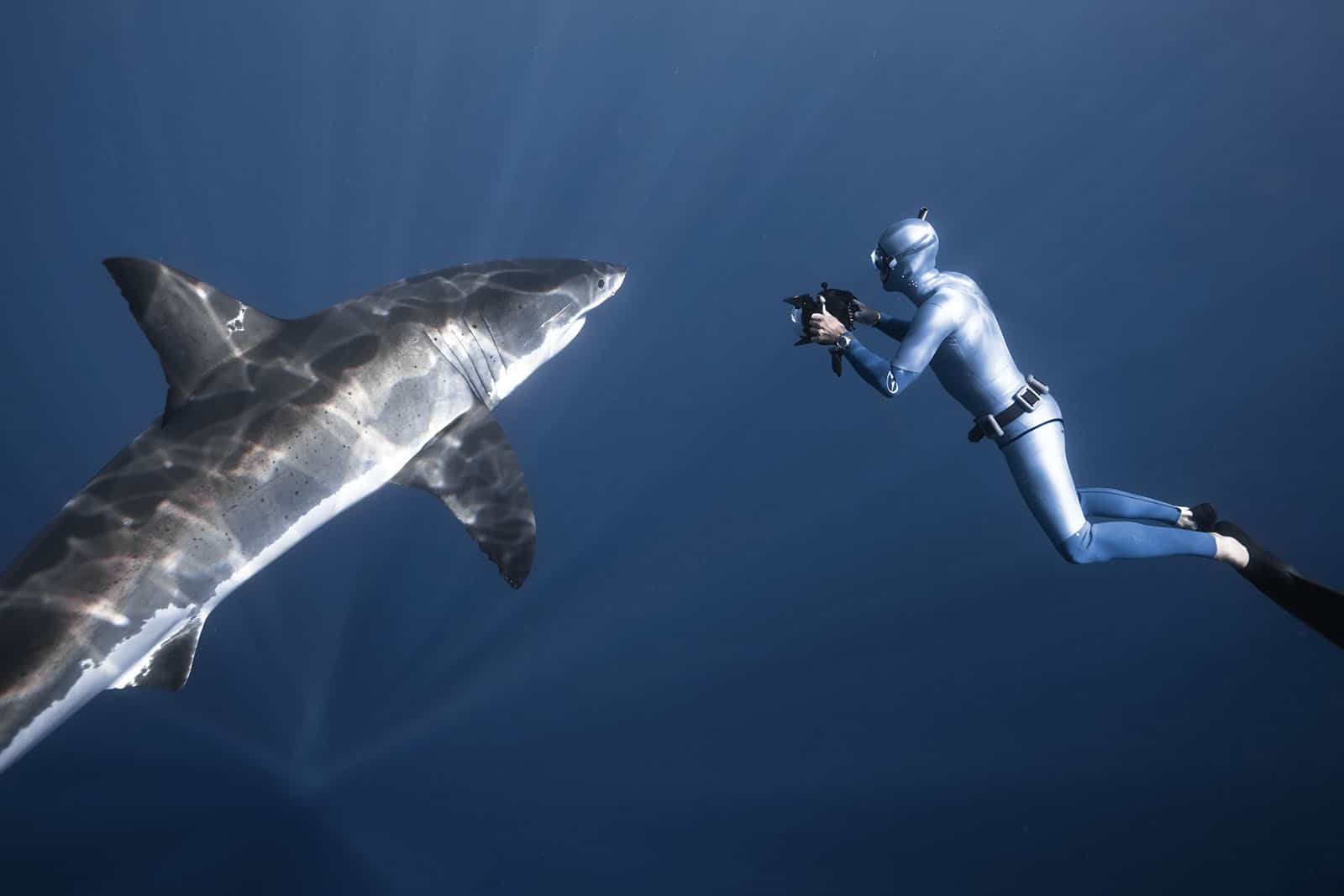 Sciences de la vie et systèmes
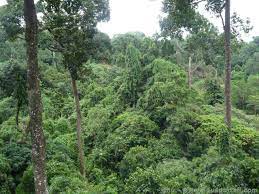 Tout est-il système en biologie ?
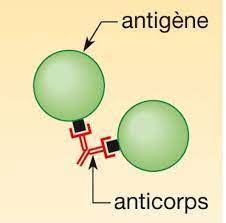 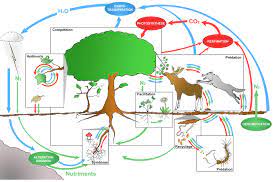 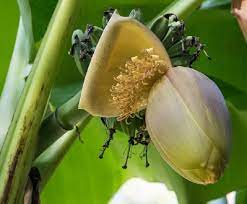 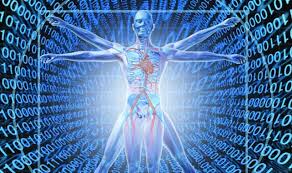 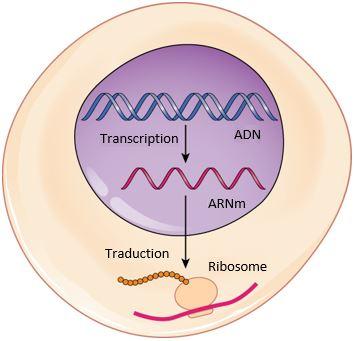 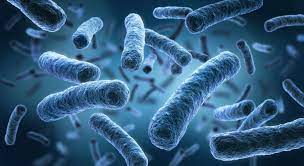 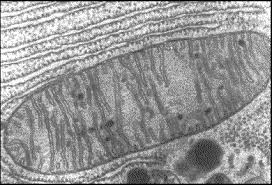 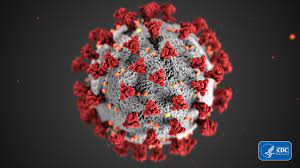 Sciences de la vie et systèmes
La biologie des systèmes ou biologie systémique
Description : 
- composition, environnement, structure et mécanisme
- relations
Modélisation
Mathématisation
Approche systémique du vivant
Biologie systémique
Bunge (1919-2020)
« Un objet complexe dont chaque partie ou composante est reliée à au moins une autre composante. (…) L’analyse la plus simple du concept de système fait intervenir les concepts de composition, d’environnement, de structure et de mécanisme. »

Bunge M. (2003), Dictionnaire philosophique Perspective humaniste et scientifique, Paris, Editions Matériologiques, 2020, p. 450.
En résumé le but de la science est partout identique : connaître les conditions matérielles des phénomènes. Mais si ce but est le même dans les sciences physico- chimiques et biologiques, il est beaucoup plus difficile à atteindre dans les dernières, à cause de la mobilité et de la complexité des phénomènes qu’on y rencontre. »
  
Bernard C. (1865), Introduction à l’étude de la médecine expérimentale, p. 108, Paris Flammarion, 1984.
Compliqué / complexe
Sciences de la vie et systèmes
La biologie des systèmes ou biologie systémique
Augmentation de la quantité des données
Description : 
- composition, environnement, structure et mécanisme
- relations
Modélisation
Mathématisation
Approche systémique du vivant
Biologie systémique
complexité
Sciences de la vie et systèmes
La biologie des systèmes ou biologie systémique
Augmentation  de la quantité des données
Description : 
- composition, environnement, structure et mécanisme
- relations
Modélisation
Mathématisation
Approche systémique du vivant
Biologie systémique
complexité
Appréhender le paradigme